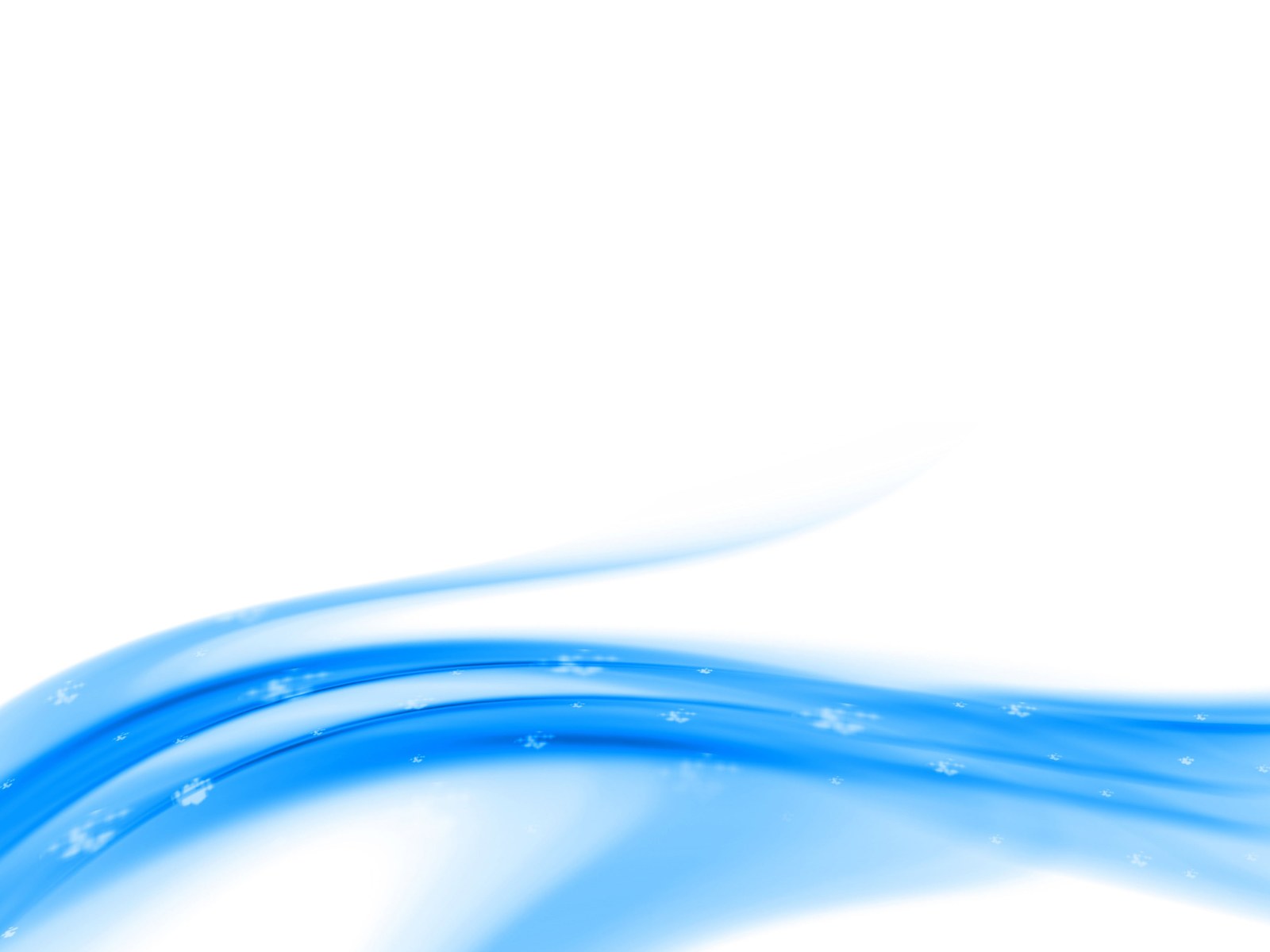 Доклад на тему:«Алгоритм создания сайта при помощи Drupal»
Мацкевич Владислав Викторович
                                            Государственный университет телекоммуникаций 
Факультет Телекоммуникаций
г. Киев
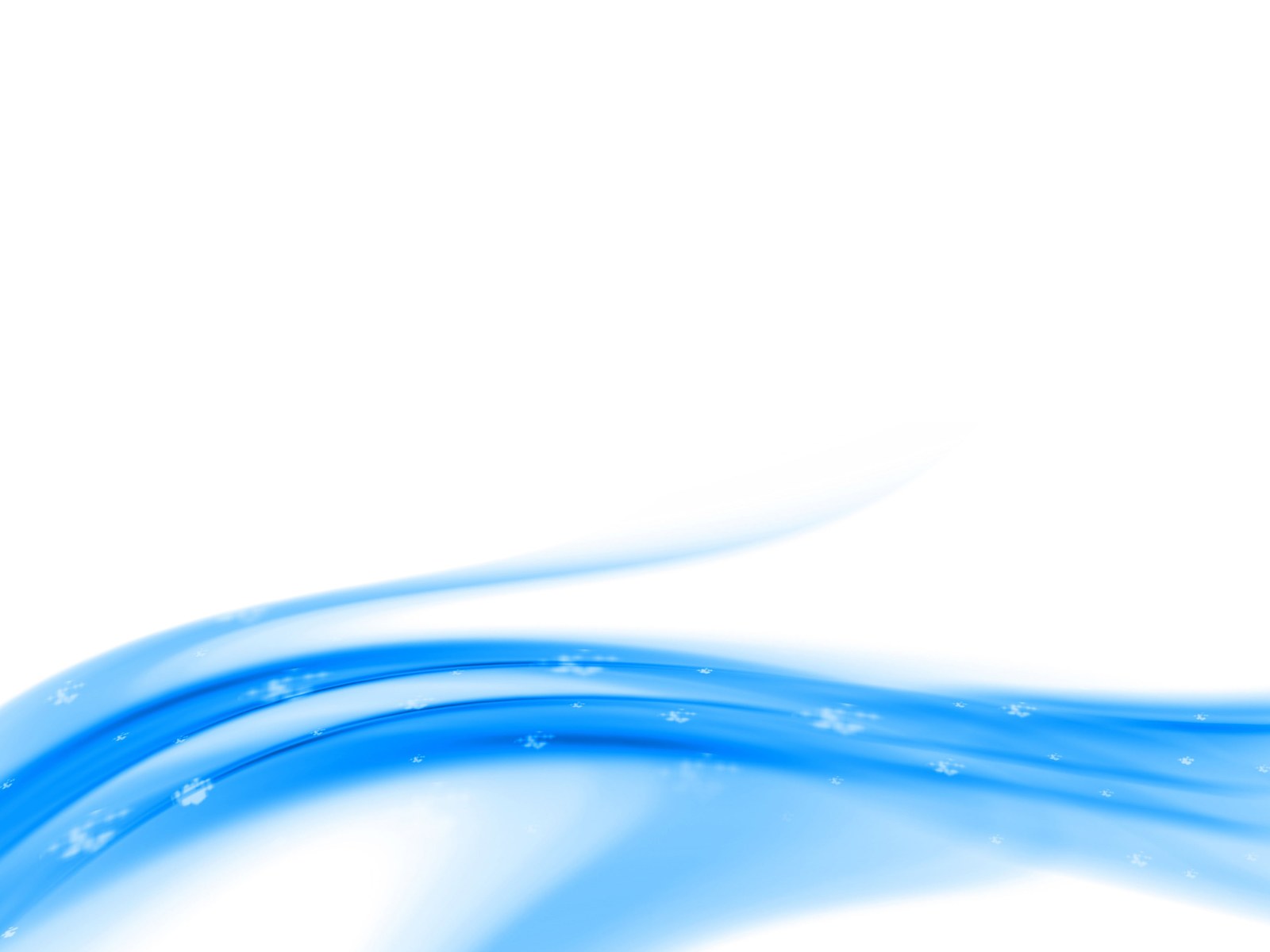 Достоинства
Открытый код
Гибкость конфигурирования
Многочисленное и грамотное сообщество разработчиков
Модули
Легкость для разработчиков
Встроенная система кеширования 
Достойная встроенная поисковая система
                           Недостатки
Длительный процесс обучения
Сложный интерфейс
Сложность для не-разработчиков
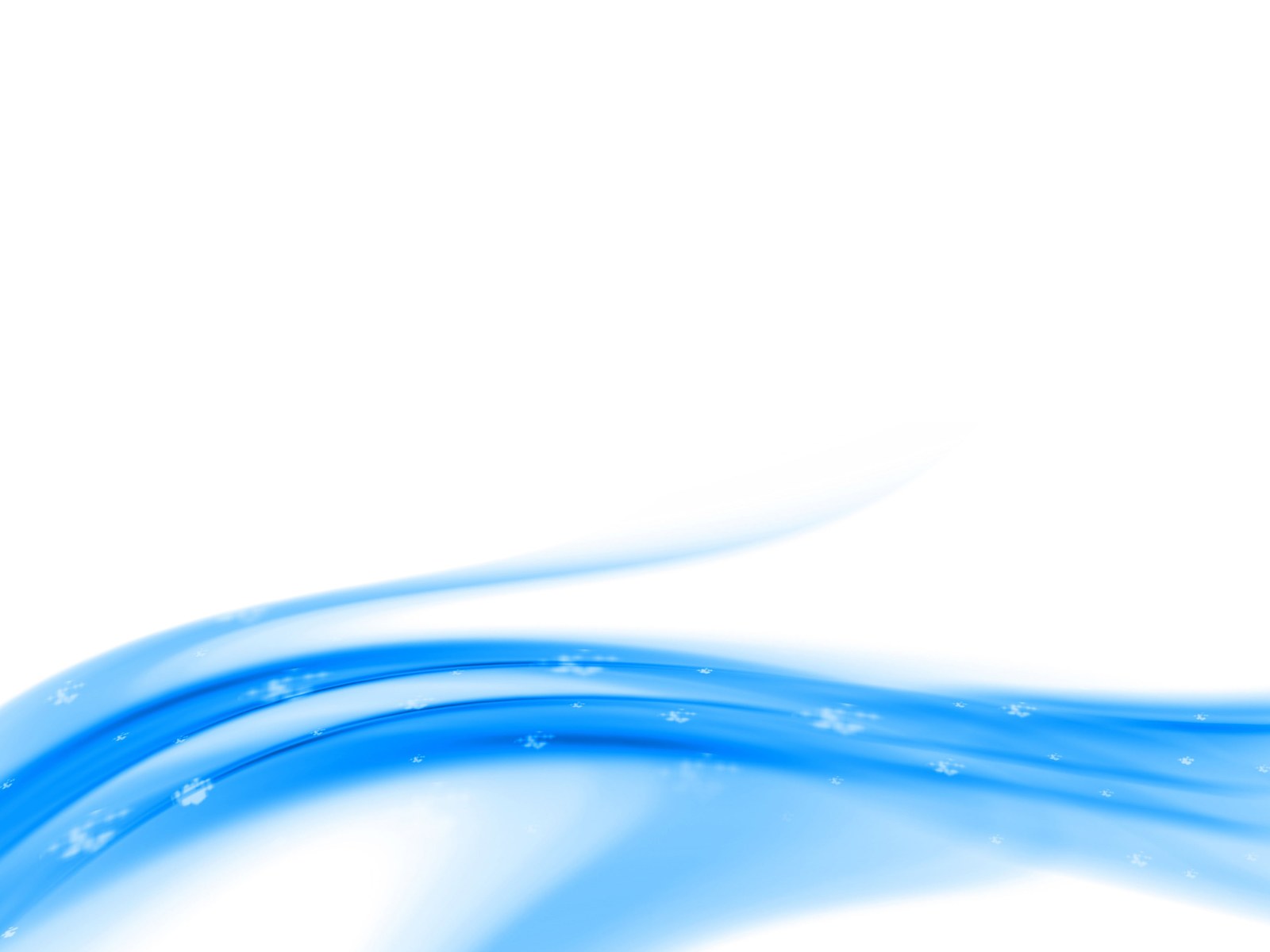 Примеры сайтов на Drupal
Mozilla                                                          Ubuntu
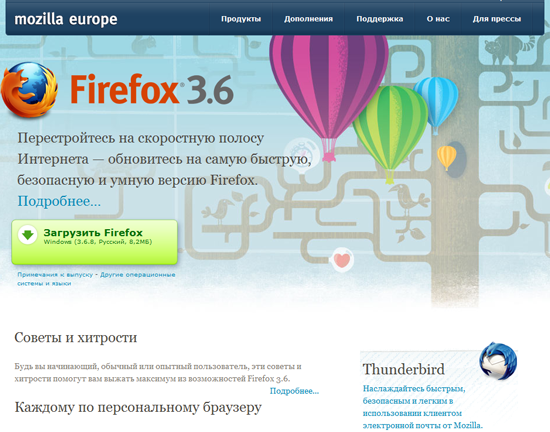 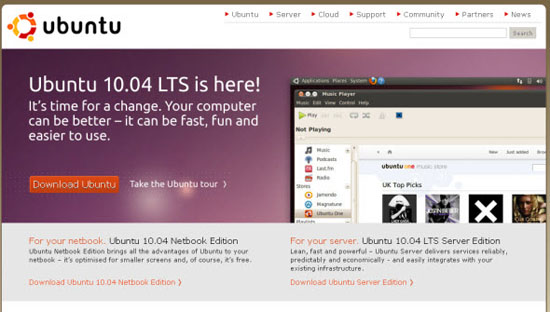 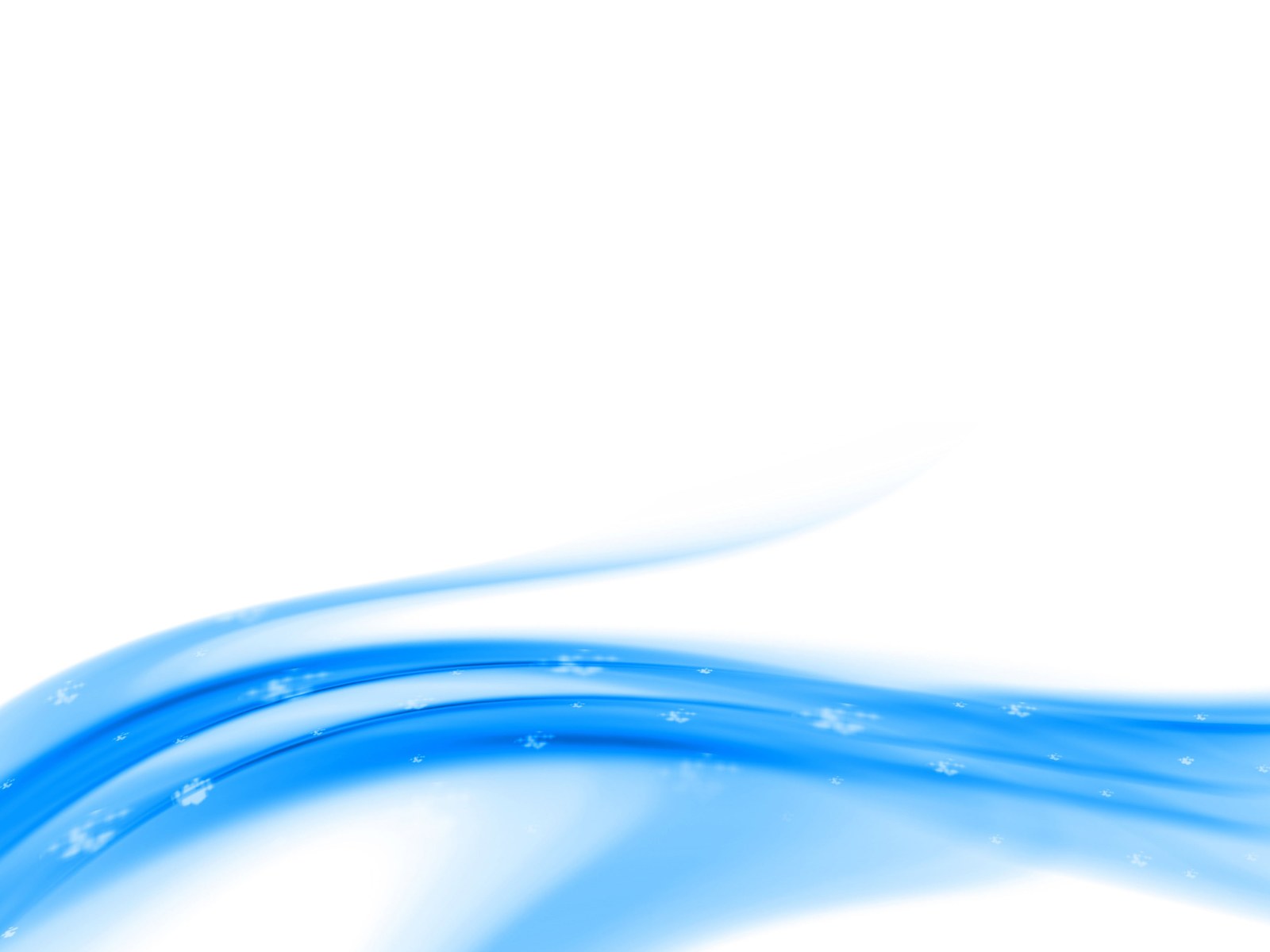 Алгоритм создания и настройки сайта на Drupal. Установка
Необходимо зайти на сайт разработчика (Drupal)
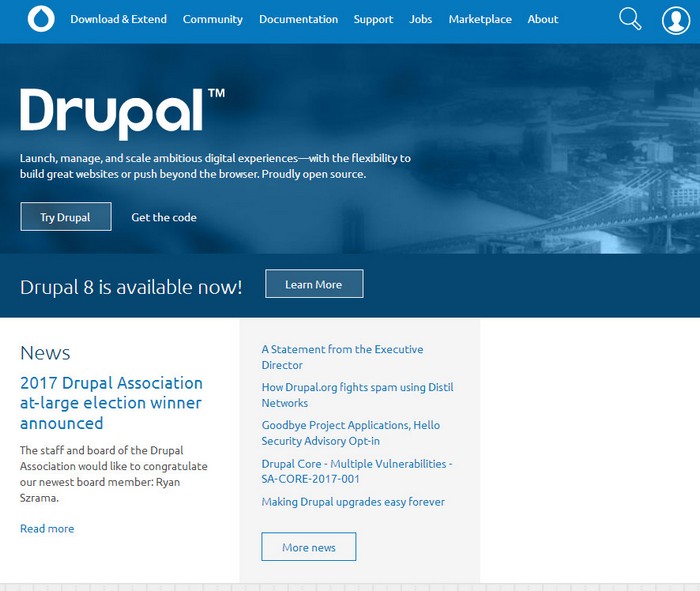 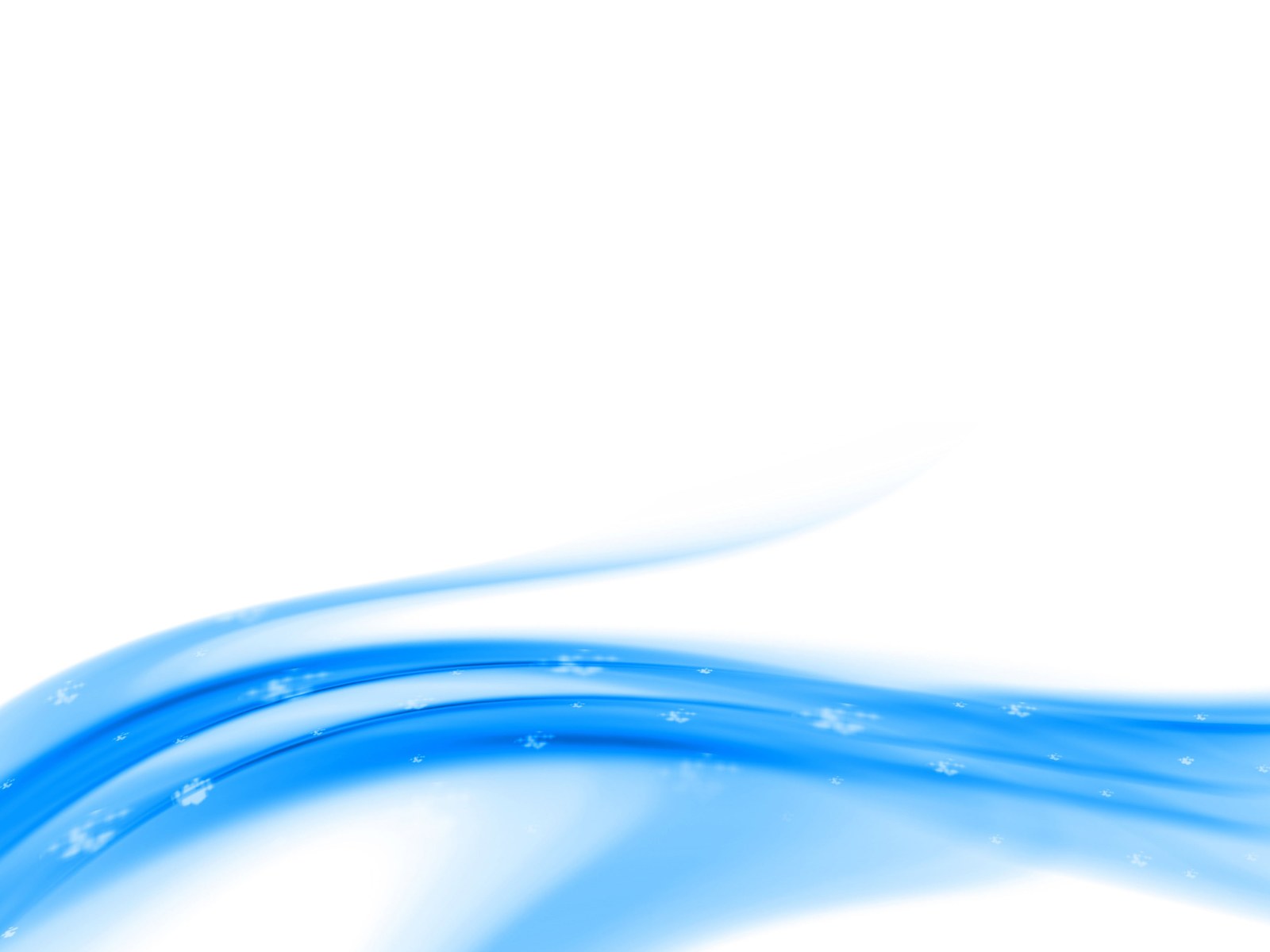 Переходим в раздел загрузок  и кликаем по кнопке загрузки (Drupal 8.4.2) для перехода на страницу скачивания
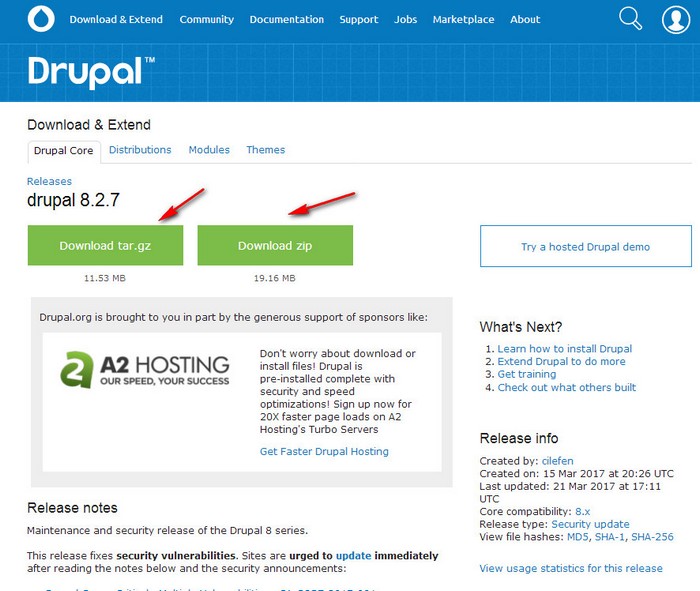 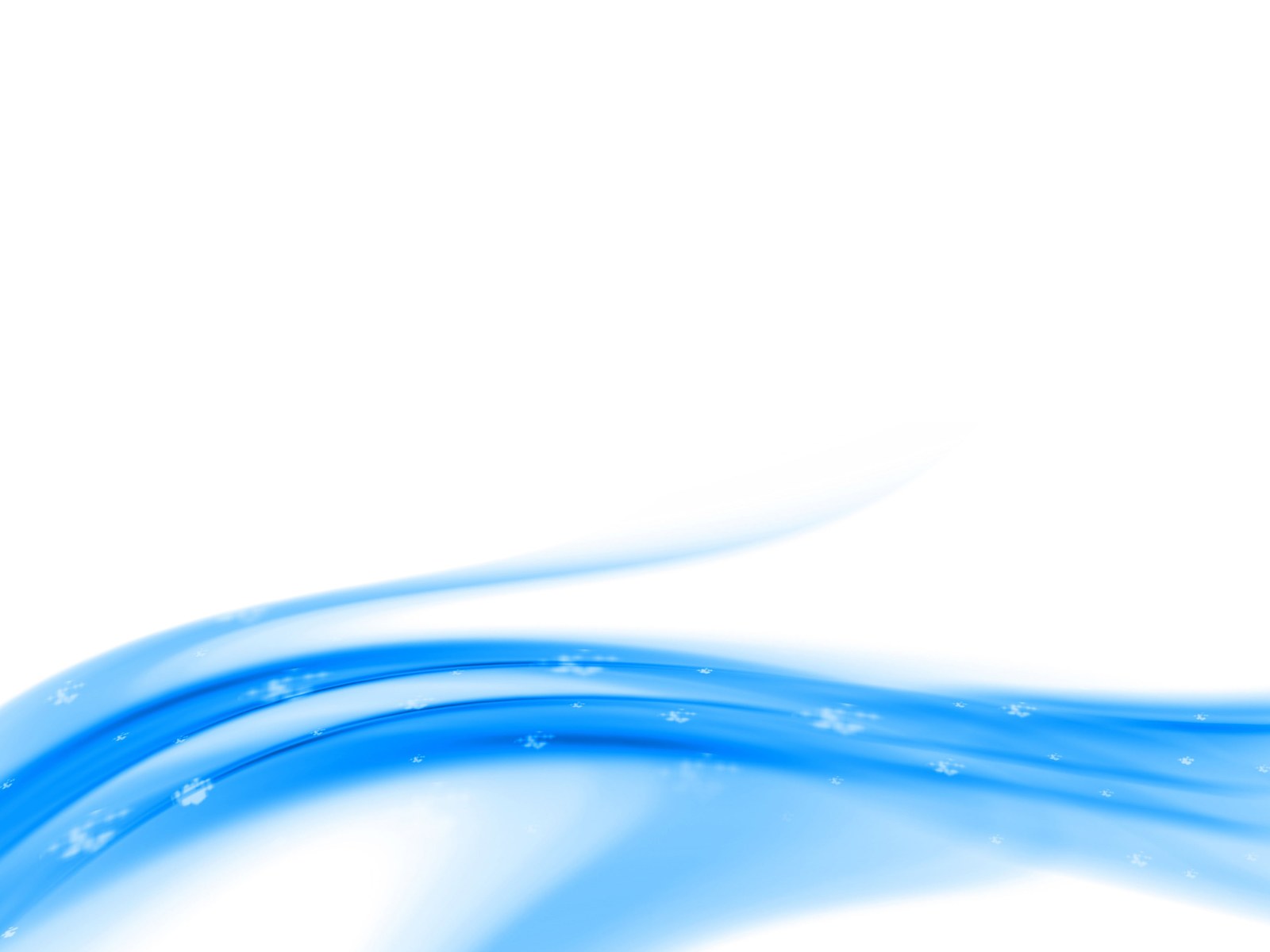 После этого необходимо распаковать полученный архив, в соответствующий каталог локального веб-сервера, создать базу данных, используя инструмент (phpmyadmin)
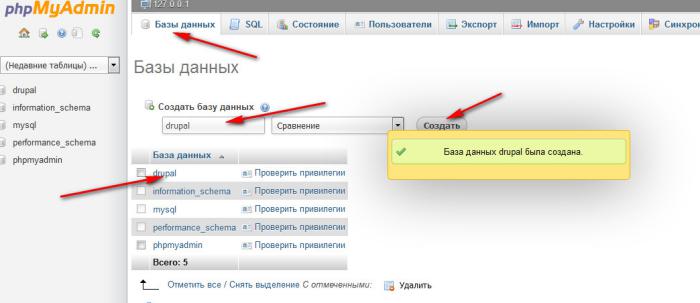 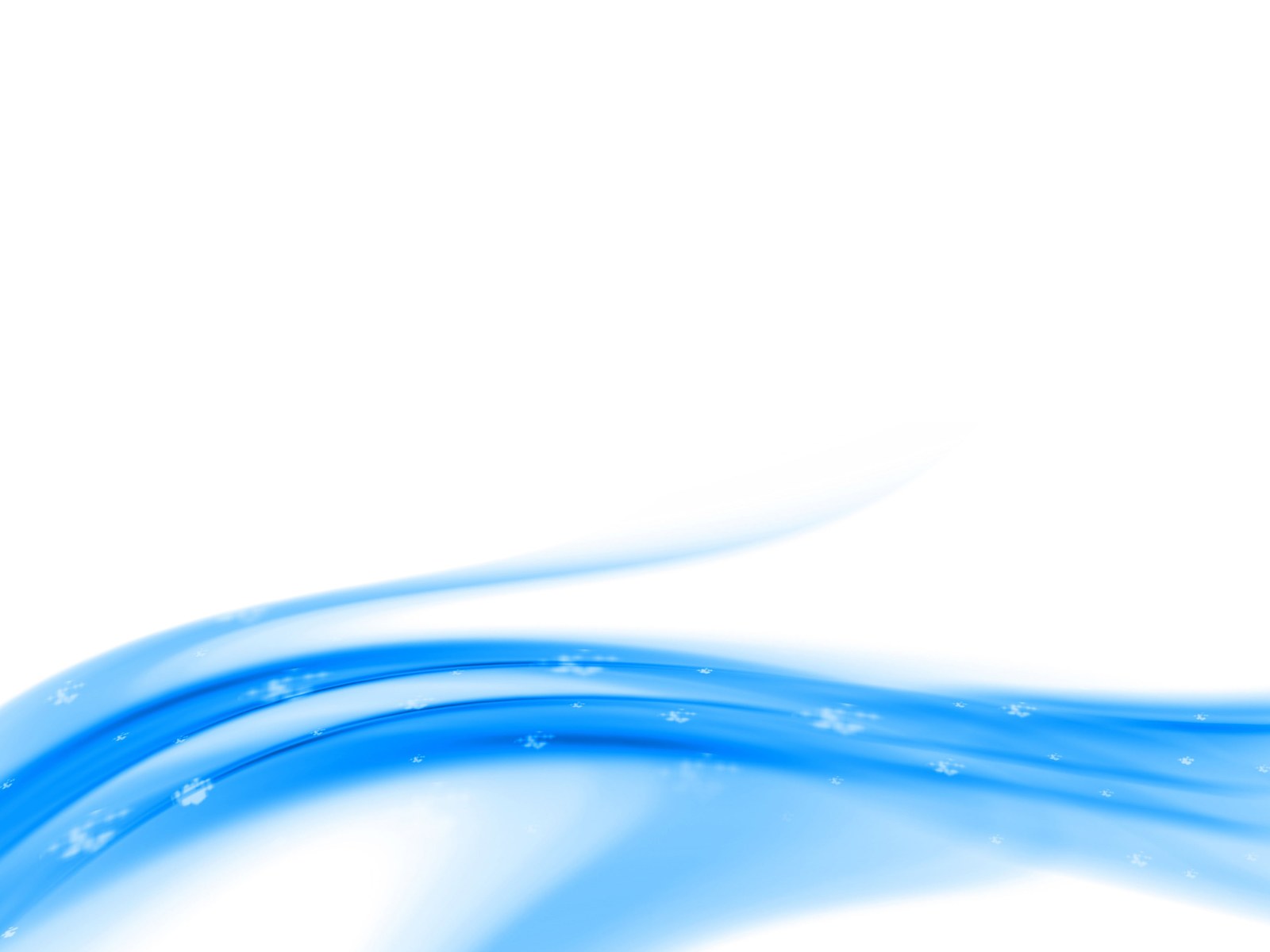 Настройка типов контента
В движке Drupal введено такое понятие как нода, которое представляет собой базовую единицу контента CMS.
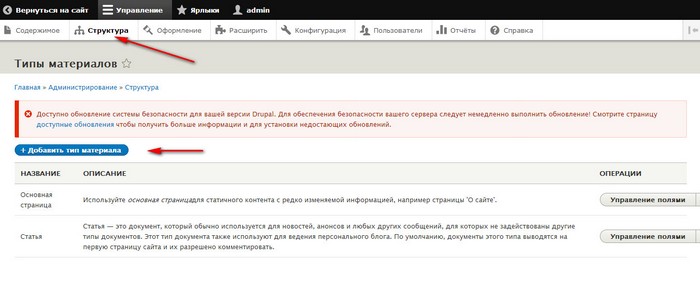 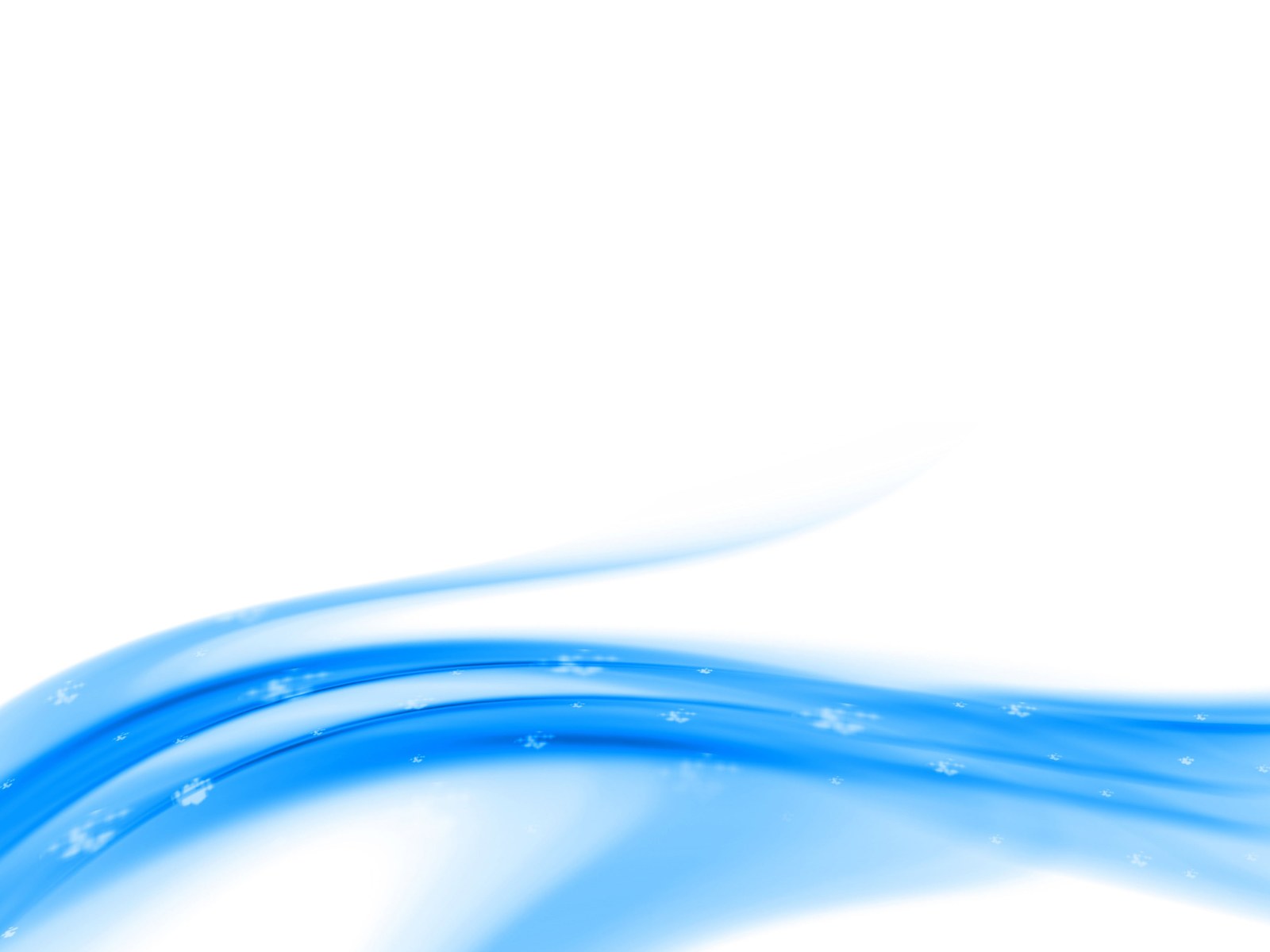 Создание меню и наполнение контентом
Для этого переходим в раздел “Содержимое” где и расположена заветная кнопка “Добавить материал”.
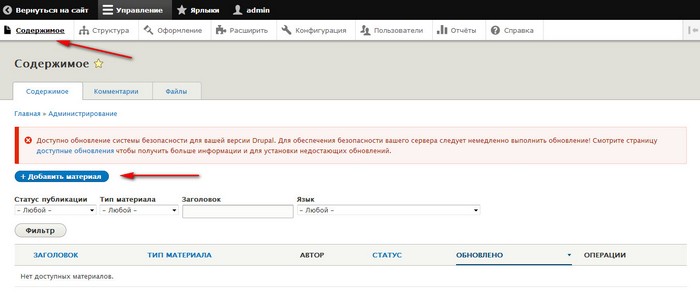 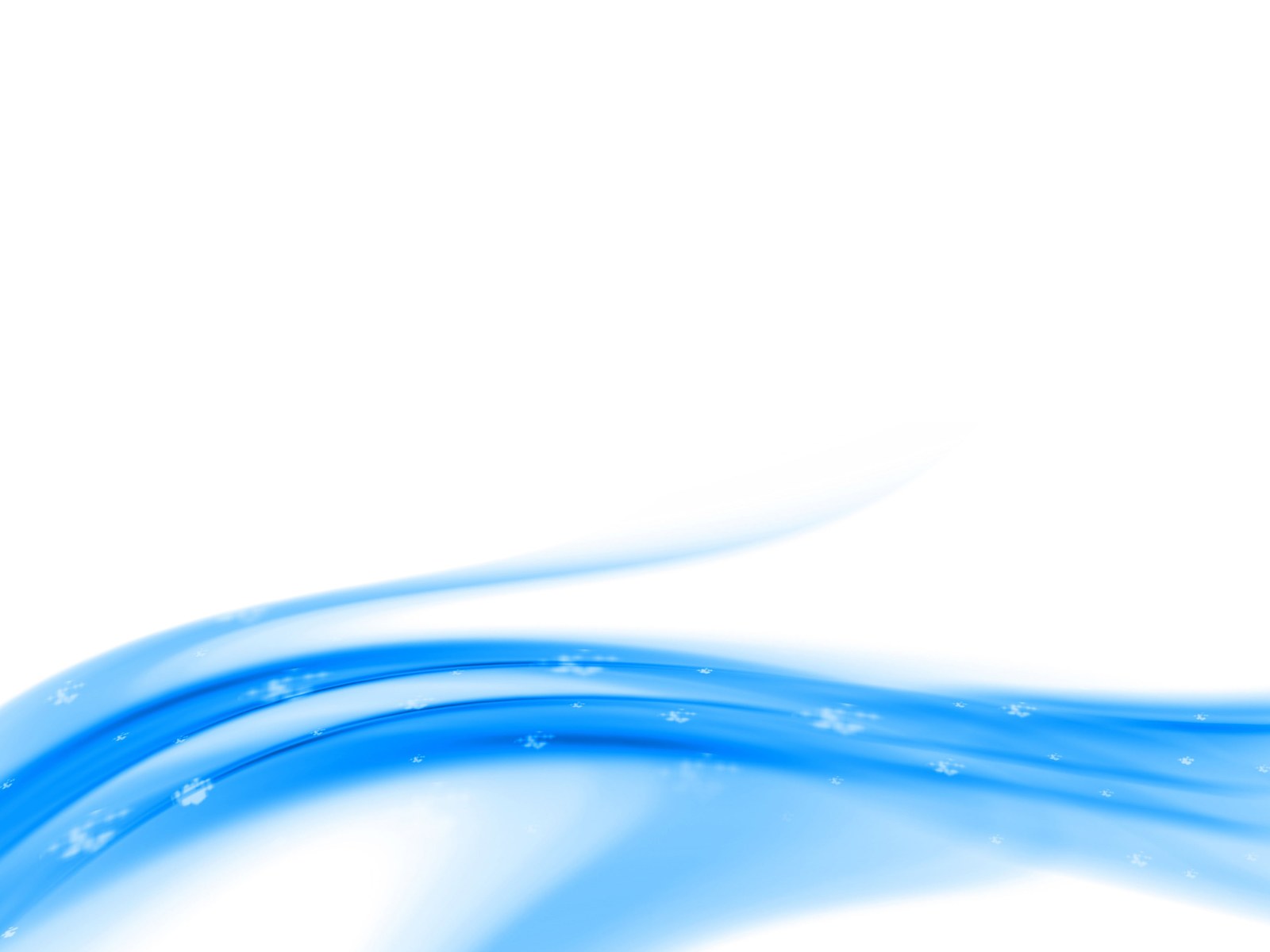 Для работы в движке Drupal есть специальный раздел (Меню)
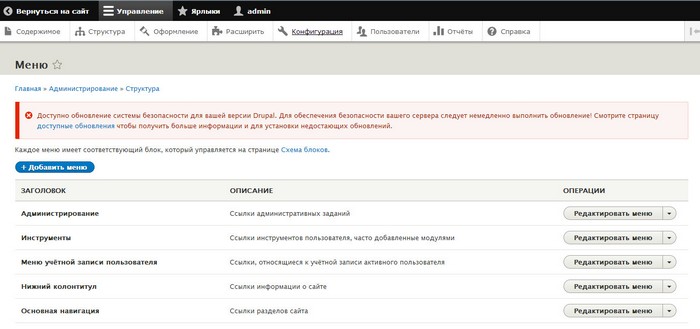 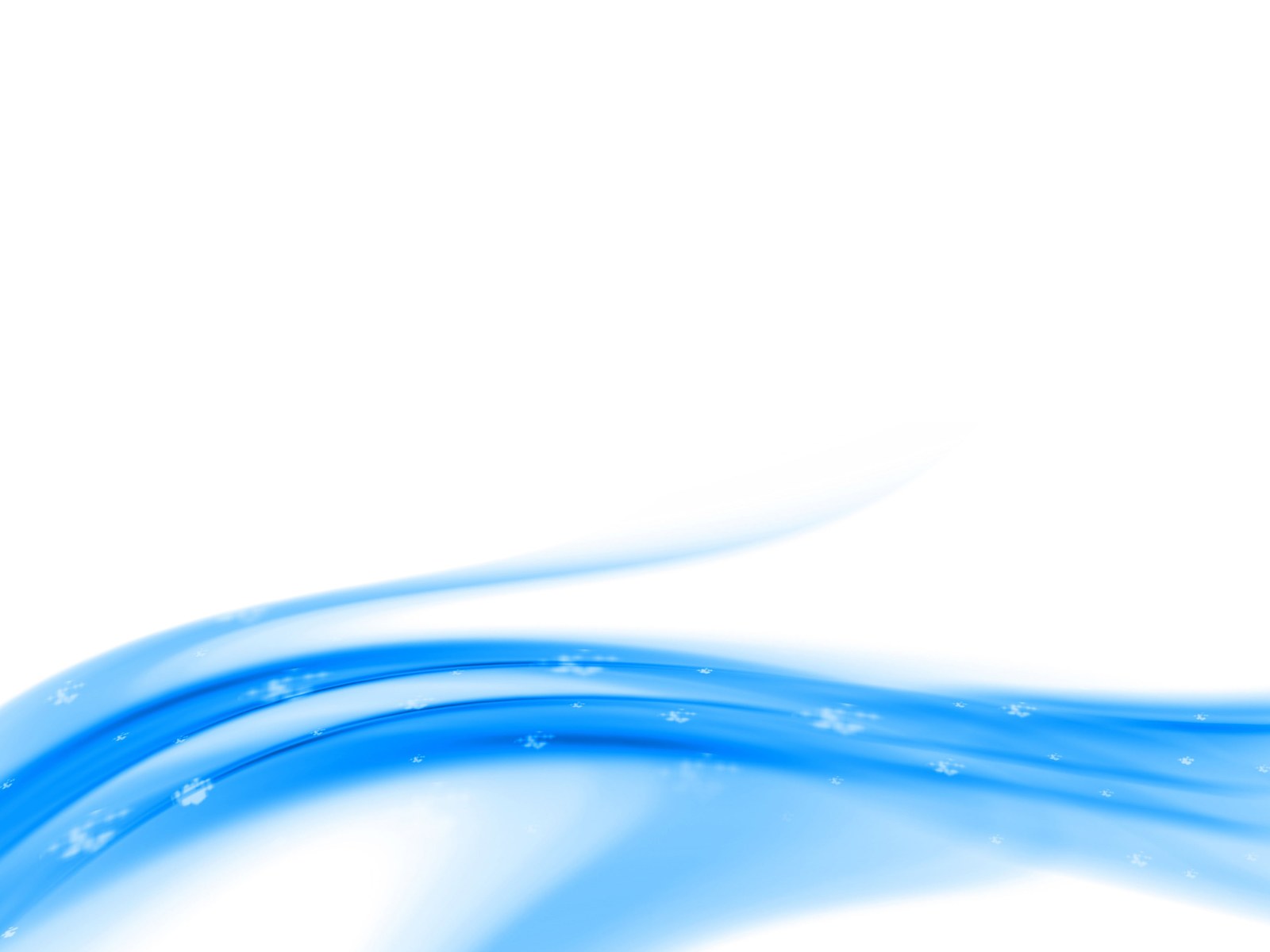 Внешний вид
Для выбора интересующего шаблона, необходимо перейти в раздел “Оформление”.
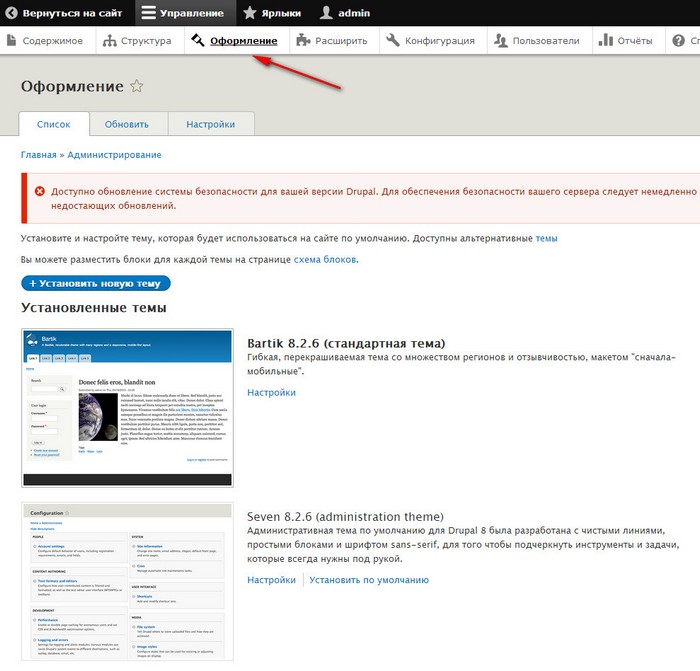 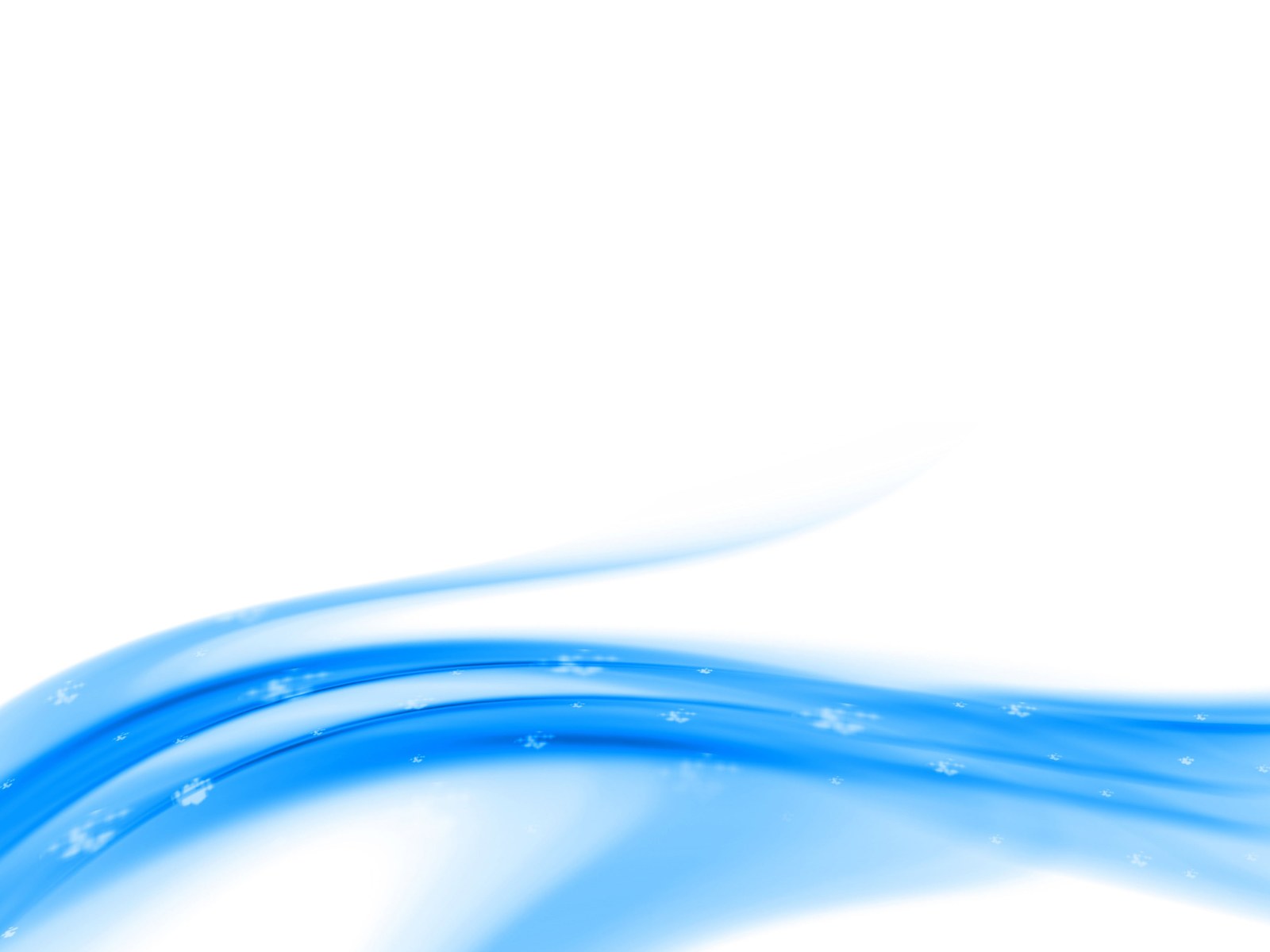 Настройка и внешний вид